1
Beware thinking Greenhouse Gas Removal technology will save us
Dr Douglas Parr
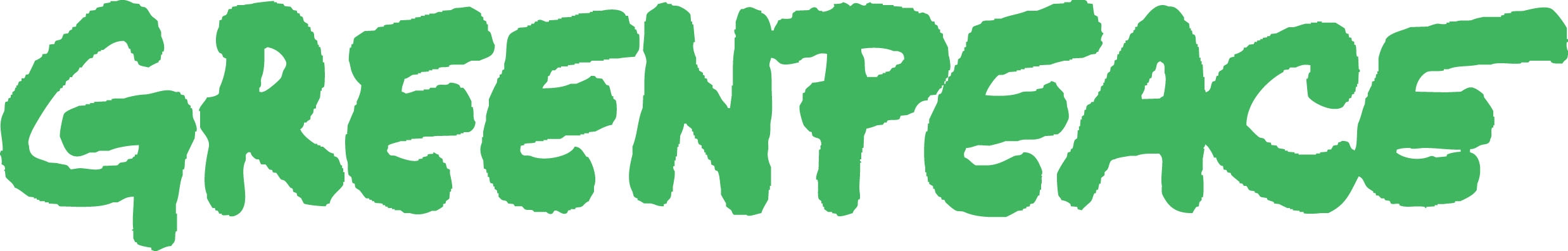 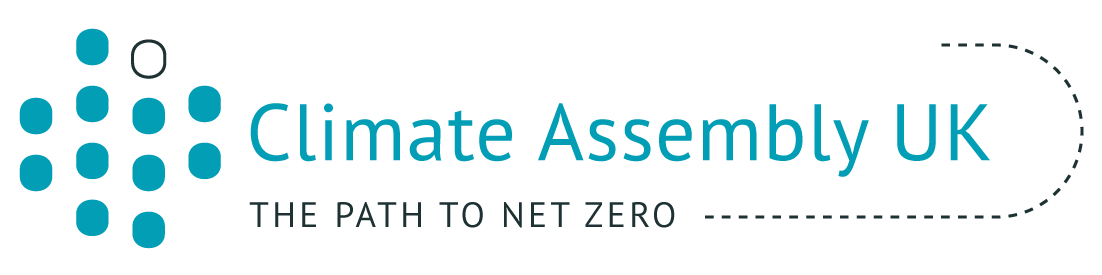 Key points
2
Greenhouse gas removal (GGR) technologies remain unproven & uncosted 
No option is perfect, so lowering ACTUAL emissions priority
Some like Bioenergy with Carbon Capture (BECCS) could have serious impacts on nature & land, and may not work
The *belief* that GGR may be cheap & deliverable may stall countries taking necessary action today. But they turn out not to be
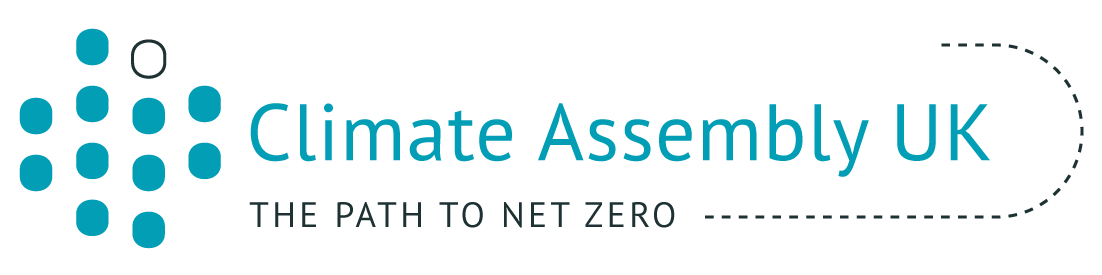 [Speaker Notes: Conclusion is we should not be relying on negative emissions tech and we should be aiming for zero, not net zero, with negatives as an add on]
The Options
3
No option perfect, but nature based solutions like forests, peat restoration, soil enhancement can be win-win
BUT ONLY IF strong government, & emphasis on helping nature first – not purely about carbon
Don’t like Bioenergy with Carbon Capture and Storage (BECCS), questions over Direct Air Capture & Storage
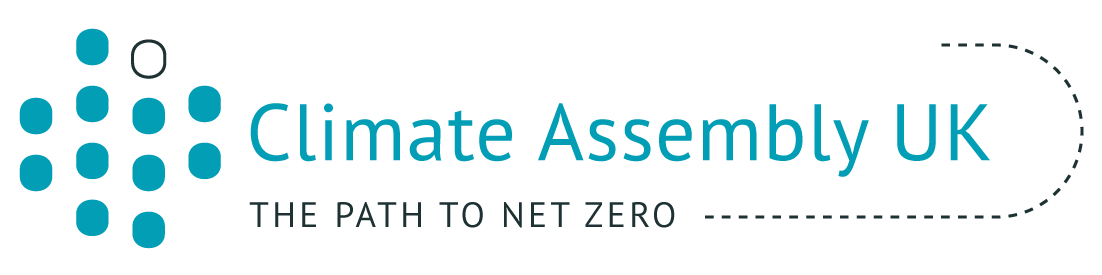 [Speaker Notes: Conclusion is we should not be relying on negative emissions tech and we should be aiming for zero, not net zero, with negatives as an add on]
4
BECCS and Direct Air Capture and Carbon Storage both need….. Carbon Capture & Storage
Debated for over 20 years - no fully fledged project yet developed. Costs still uncertain 
Requires increased fuel e.g. about one fifth more in power stations
Questions over wide use: suitable sites, regulation, leakage, public opposition
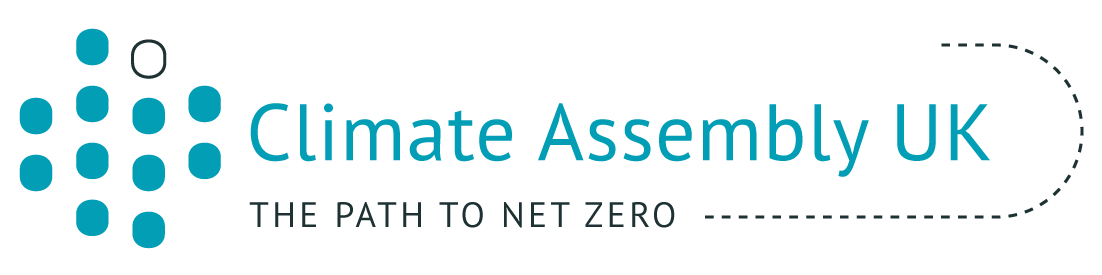 [Speaker Notes: IES greenhouse gas project (CCS focus) discussion started in 1990s https://ieaghg.org/docs/general_publications/CCS%20-%20Proven%20and%20it%20Works%20Update%20High%20Resolution.pdf

Only 2 power plants in full operation. Petra Nova Texas and Boundary Dam both Enhanced oil recovery projects, BD releases ultimately half captured CO2 to atmosphere  https://www.iea.org/reports/tracking-power-2019/ccus-in-power#abstract

Formations suitable for carbon store/EOR not necessarily in right places 
https://www.ciel.org/wp-content/uploads/2019/02/CIEL_FUEL-TO-THE-FIRE_How-Geoengineering-Threatens-to-Entrench-Fossil-Fuels-and-Accelerate-the-Climate-Crisis_February-2019.pdf

mismanagement of the In Salah CO2 storage project in Algeria led to fracturing of a storage formation’s caprock

Public opposition to projects in Netherlands, Germany Demark]
Threats from BECCS (1)
5
“the deployment of BECCS at the scales assumed in most [climate] models would consume land on a scale comparable to half that currently taken up by global cropland, entailing massive land-use change, potentially endangering food security and biodiversity”
					Royal Institute on International Affairs


*BECCS = Bioenergy with carbon capture and storage
[Speaker Notes: https://www.chathamhouse.org/publication/net-zero-and-beyond-what-role-bioenergy-carbon-capture-and-storage 

So what this is saying is when scientists look at how much is needed to…….]
Threats from BECCS (2)
6
“BECCS remains associated with substantial risks and uncertainties, both over its environmental impact and ability to achieve net removal of carbon dioxide. The large [greenhouse gas removal] capability given to BECCS in climate scenarios…is not supported by recent analyses”
				European Academies’ Science Advisory Council

*BECCS = Bioenergy with carbon capture and storage
[Speaker Notes: https://easac.eu/fileadmin/PDF_s/reports_statements/Negative_Carbon/EASAC_Commentary_Forest_Bioenergy_Feb_2019_FINAL.pdf

Explain climate scenario and that models like this crunch all the possibilities together…..why might it not work?]
7
Why might BECCS not work?
How much carbon dioxide absorbed if the land were left alone? 
Emissions from processing, transport & soil damage in getting Bioenergy
What was the land used for before bioenergy? If crops, where is that crop coming from now? 


*BECCS = Bioenergy with carbon capture and storage
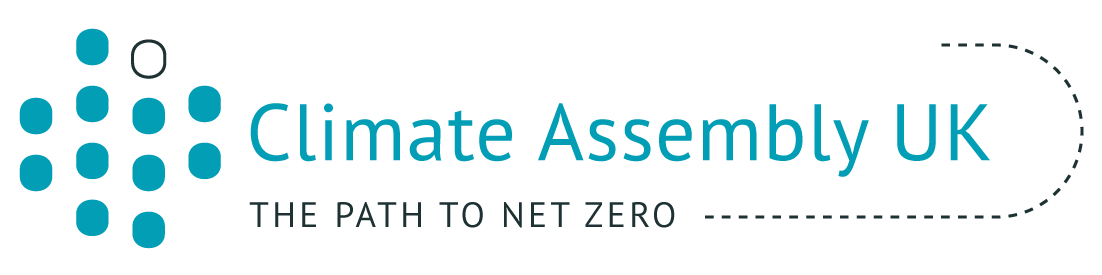 [Speaker Notes: These issues apply to bioenergy generally, not just BECCS 

Mention history of indirect land use change 2004, Gallacher Review 2008, Arguments about ILUC in EU early noughties, latest strictures 2030 on palm oil]
8
Forests and Tree planting
Trees are good and can be really valuable. But they are not a substitute for emissions reductions 
Carbon in trees not same as fossil carbon* left underground e.g. forest fires       (*fossil carbon = oil, coal, gas) 
The way a lot of tree planting is made to happen - “Offsets” – often doesn’t actually help, and is being used for trees planted many years ago
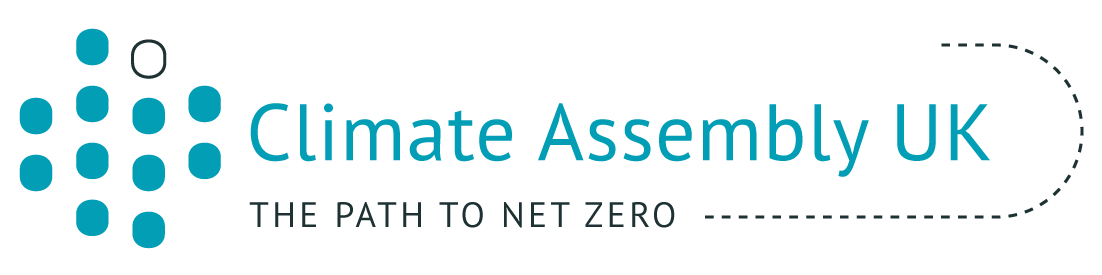 [Speaker Notes: No model of delivering emissions reductions like UK net zero 2050 implies we don’t need sharp cuts in fossil emissions as well as natural enhancement 

Carbon in the biosphere circulates and can’t be permanently stored. Think about if some trees have been planted in Australia in the areas affected by forest fires

Historic analysis of offsets shows weak additionally for 85% of projects https://ec.europa.eu/clima/sites/clima/files/ets/docs/clean_dev_mechanism_en.pdf

Offset example is that now buy offsets at the pump which are for trees planted before 2008]
Does possibility of Greenhouse Gas Removal defer action now?
9
Zero emissions is hard - may require unpopular short term action 
Prospect of greenhouse gas removal technologies, even though not yet proven, leads to “the attraction of delay”
 Already seen politicians avoid hard questions on aviation by pointing to ‘future technologies’ which don’t yet exist
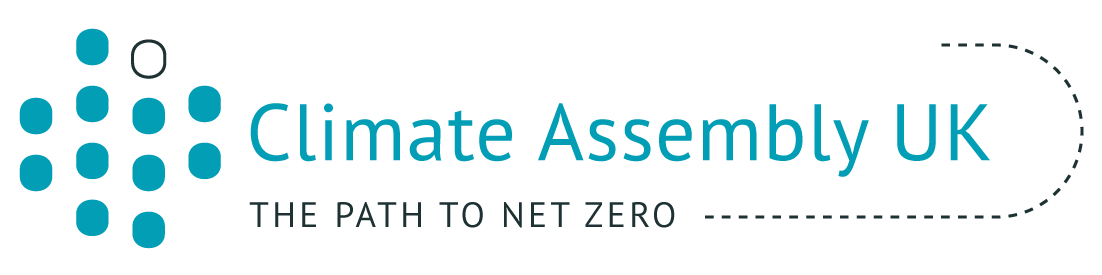 [Speaker Notes: Univ Lancaster work on mitigation deterrence http://wp.lancs.ac.uk/amdeg/files/2020/02/Briefing-note-FINAL.pdf through imagining substitutability (bio and geo not the same) prospects looking better than delivery, rebounds and indirect changes (like ILUC)

Grant Shapps made comments about people not giving up flying because tech would save us in interview around the launch of Sustainable Aviation in early Feb 2020]
Key points
10
Greenhouse gas removal (GGR) technologies remain unproven & uncosted 
No option is perfect, so lowering ACTUAL emissions priority
Some like Bioenergy with Carbon Capture (BECCS) could have serious impacts on nature & land, and may not work
The *belief* that GGR may be cheap & deliverable may stall countries taking necessary action today. But they turn out not to be
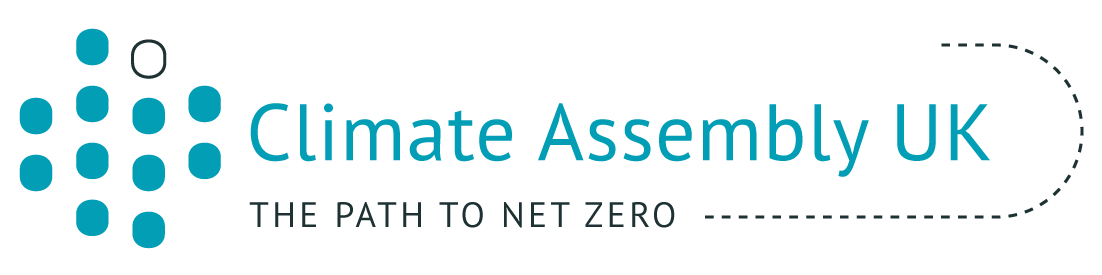 [Speaker Notes: Conclusion is we should not be relying on negative emissions tech and we should be aiming for zero, not net zero, with negative carbon as an add on]